Деревья и кусты
Учитель начальных классов ГБОУ СОШ №451 Дегтерёва Татьяна Борисовна
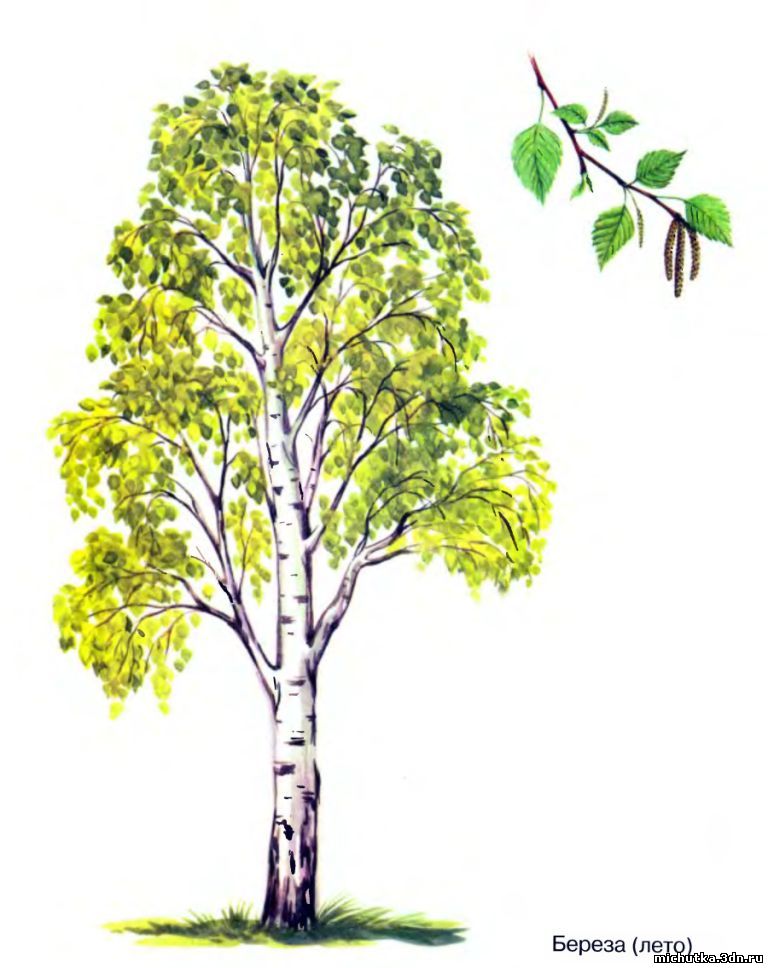 Берёза—символ России
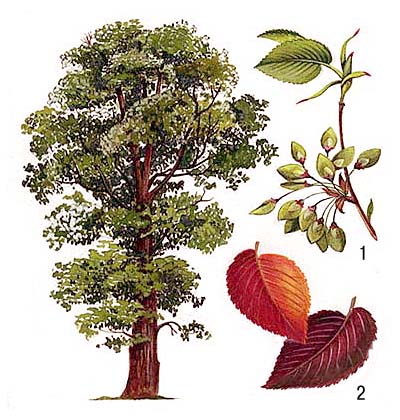 Вяз
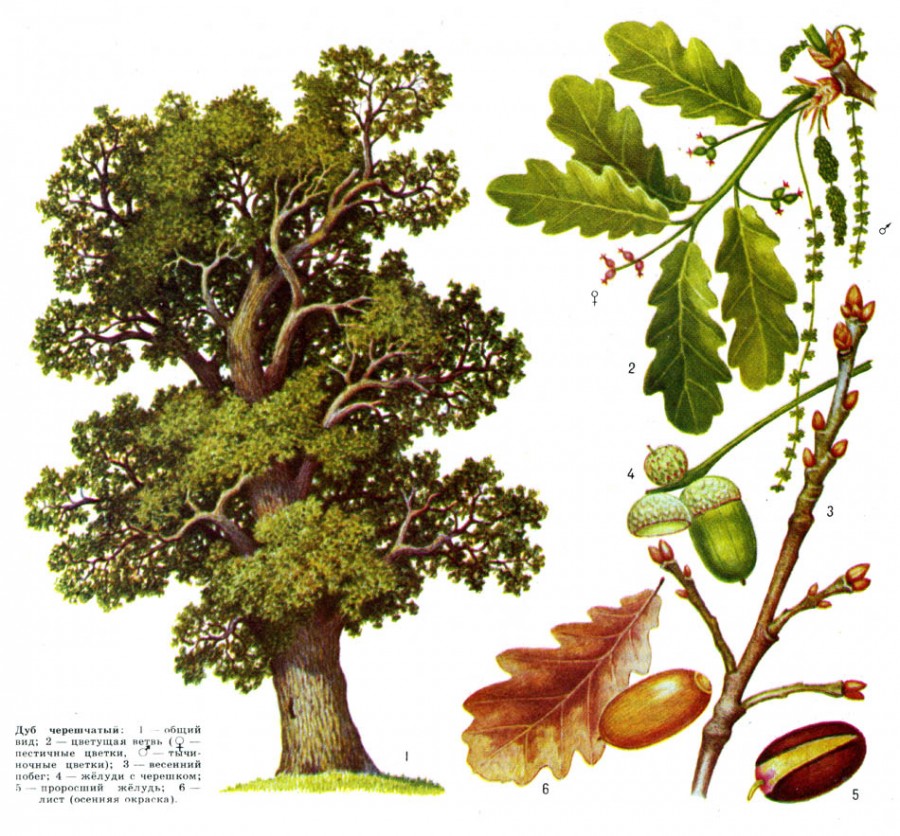 Дуб
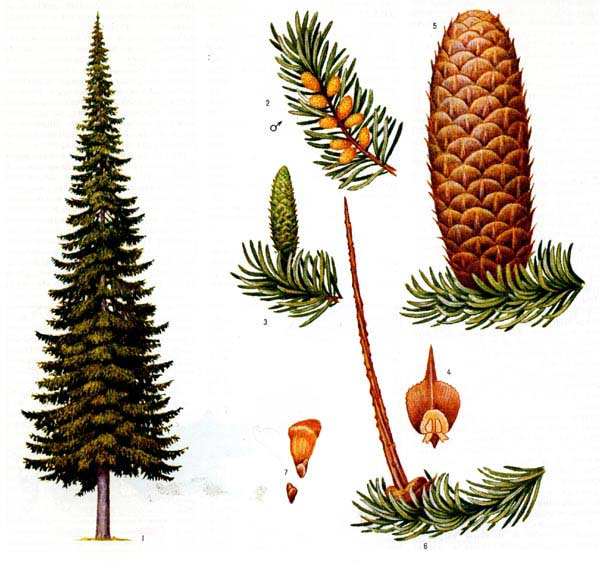 Ель
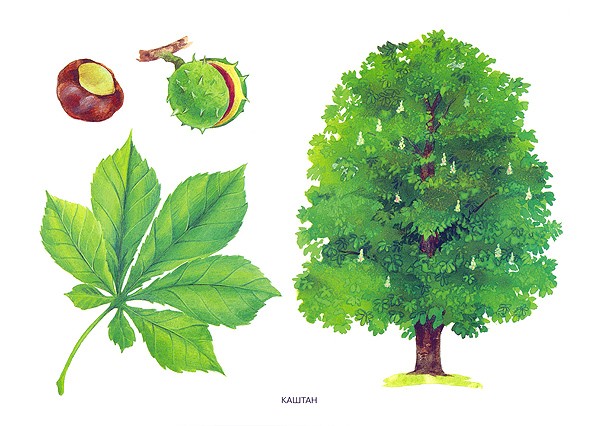 Каштан
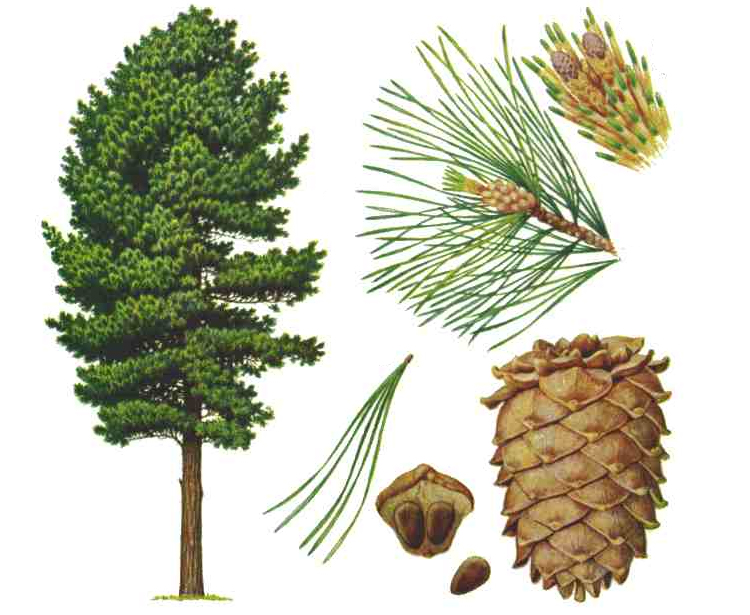 Кедр
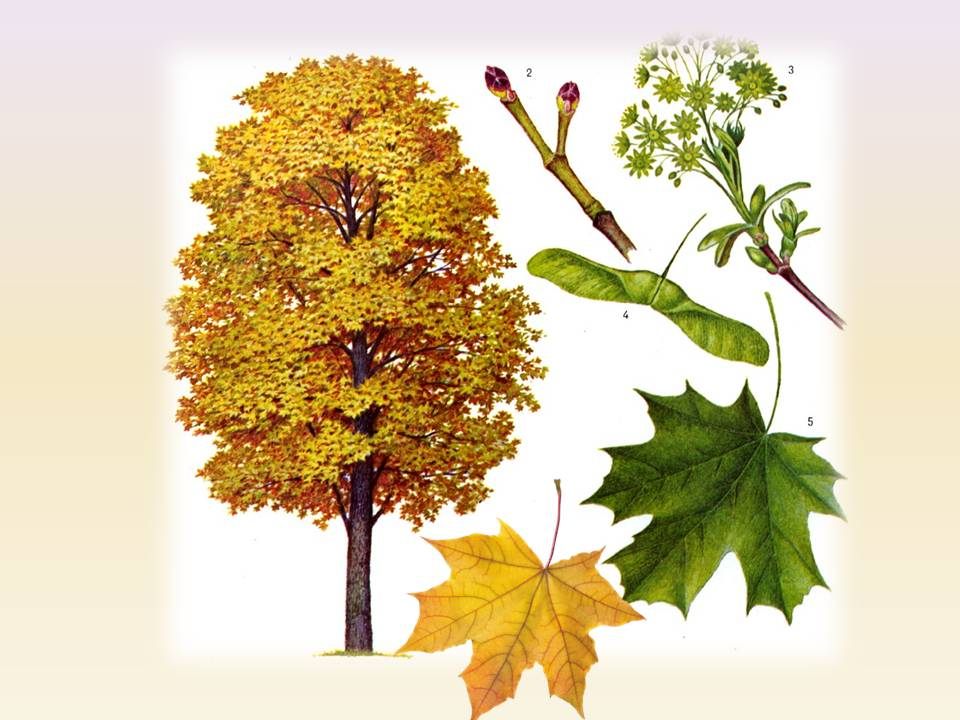 Клён
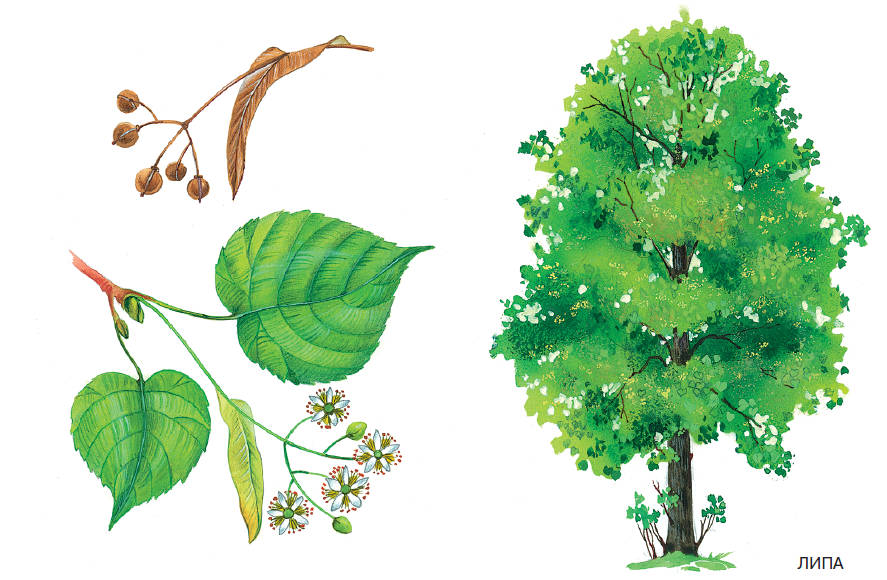 Липа
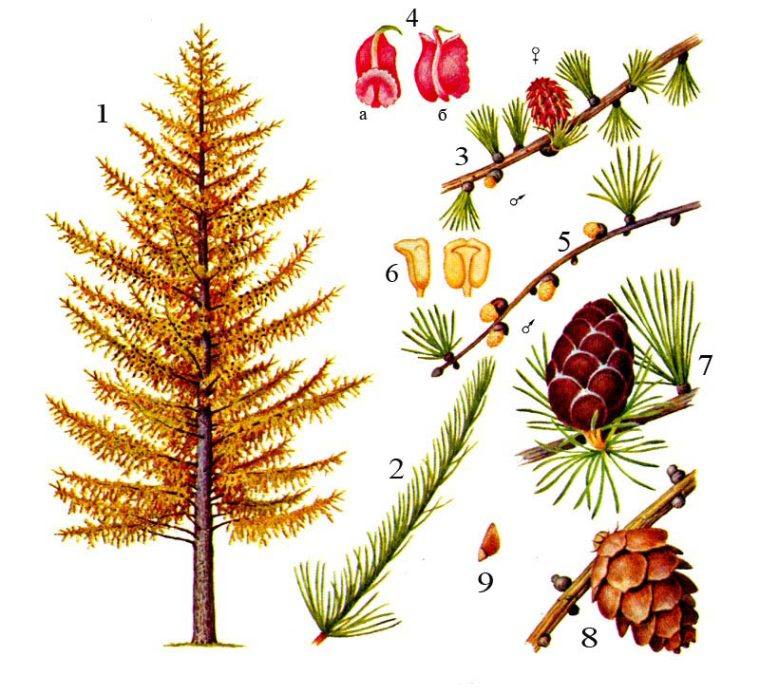 Лиственница
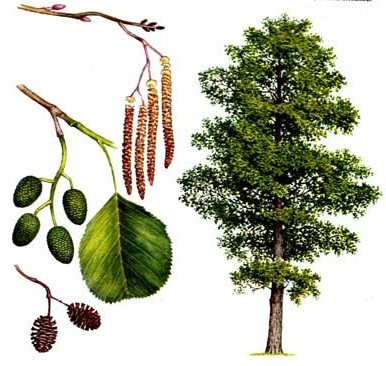 Ольха
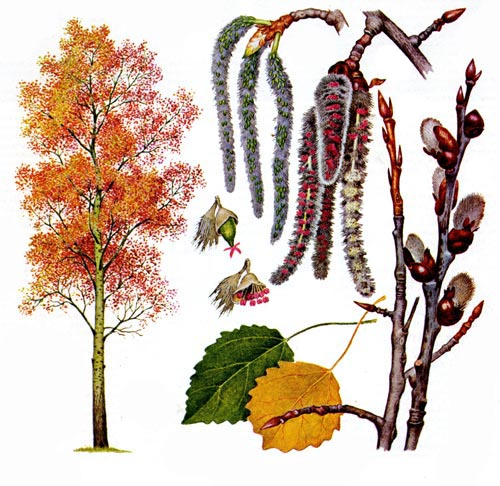 Осина
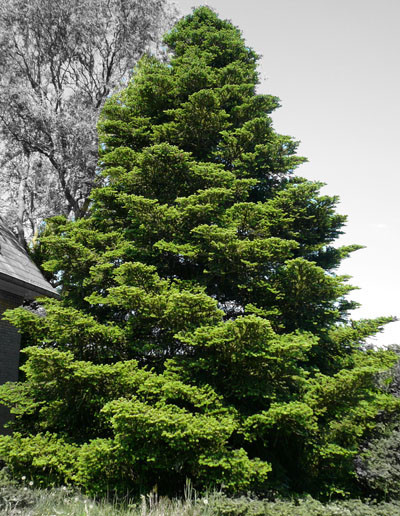 Пихта
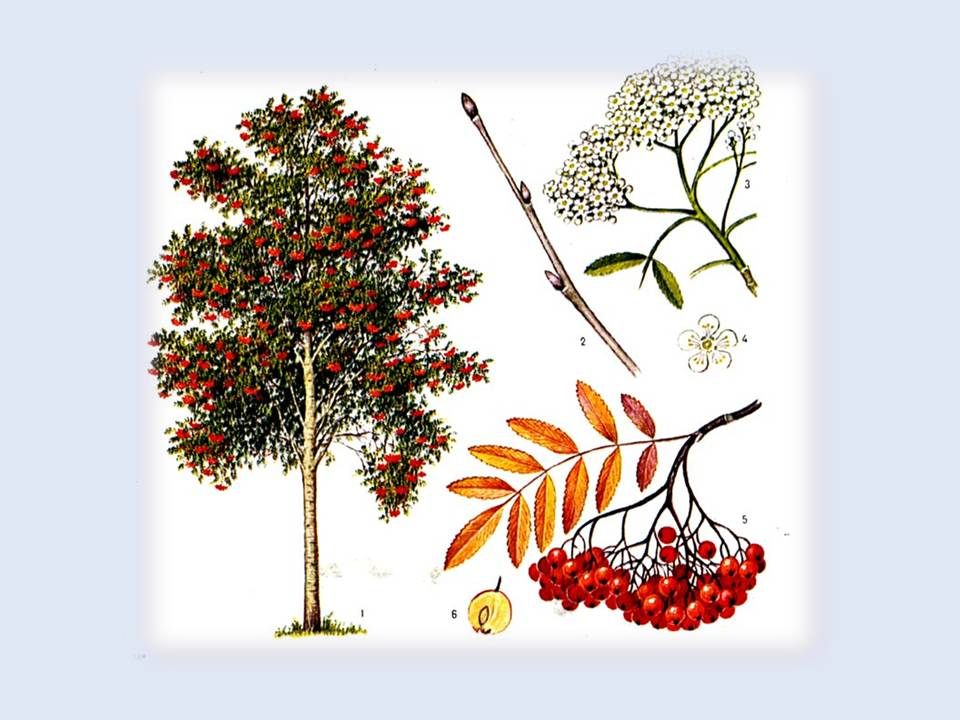 Рябина
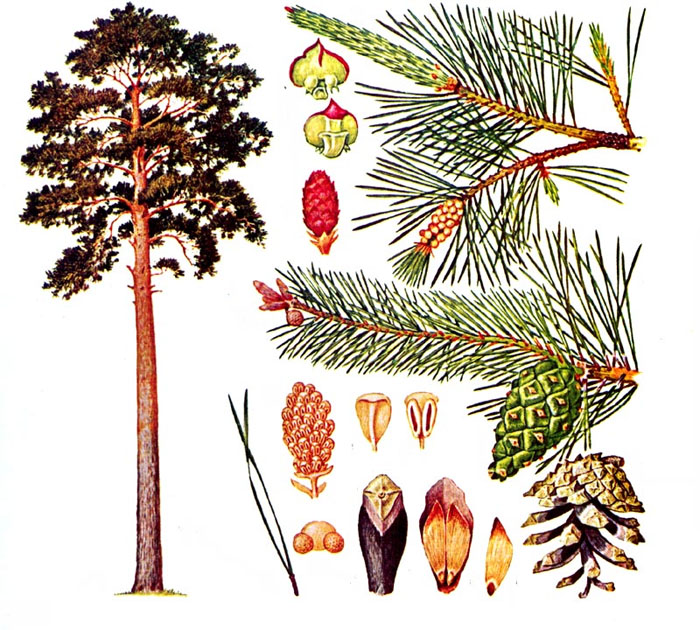 Сосна
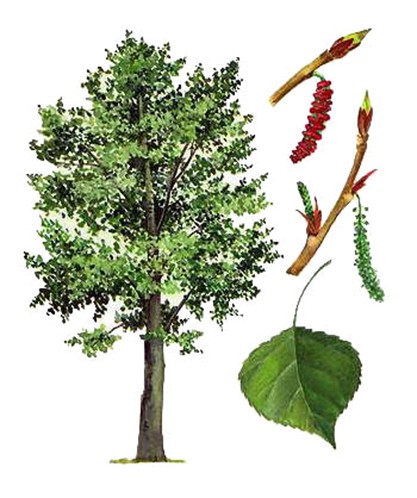 Тополь
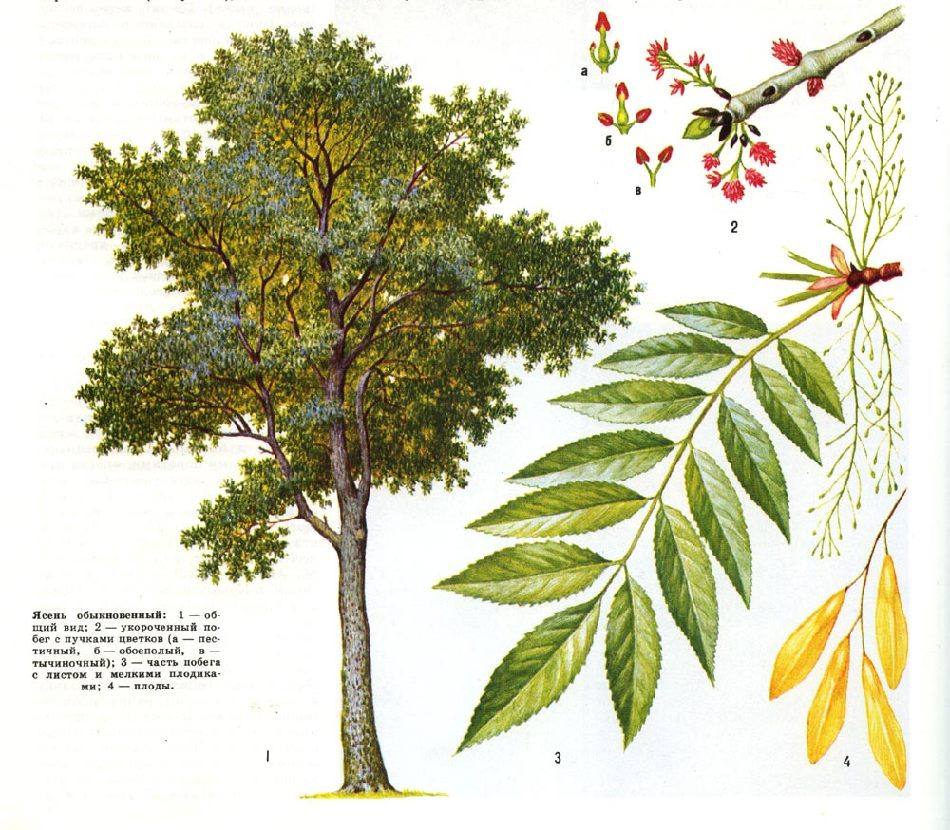 Ясень
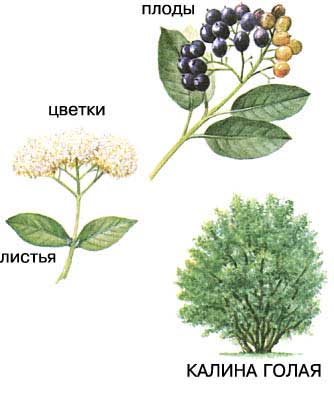 Калина
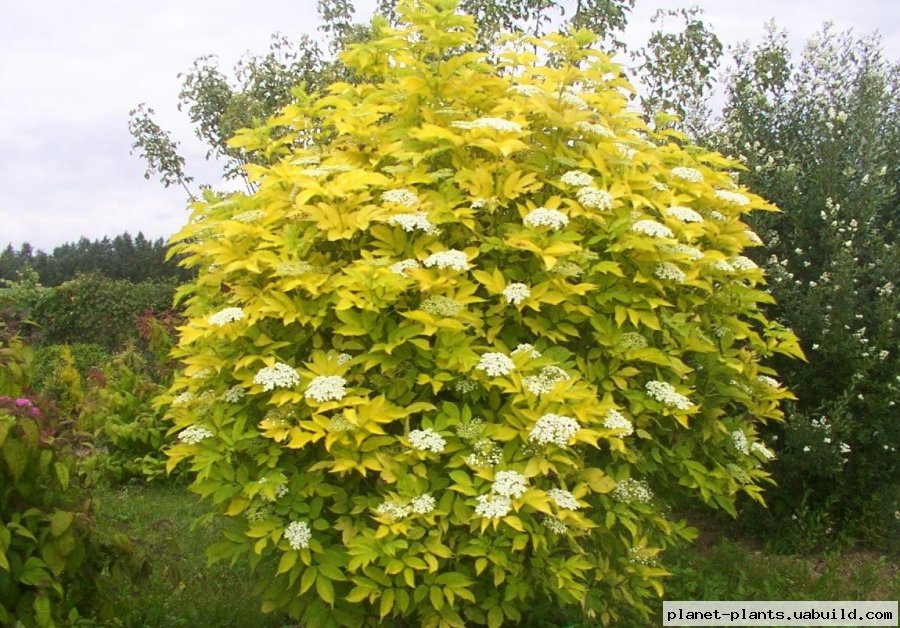 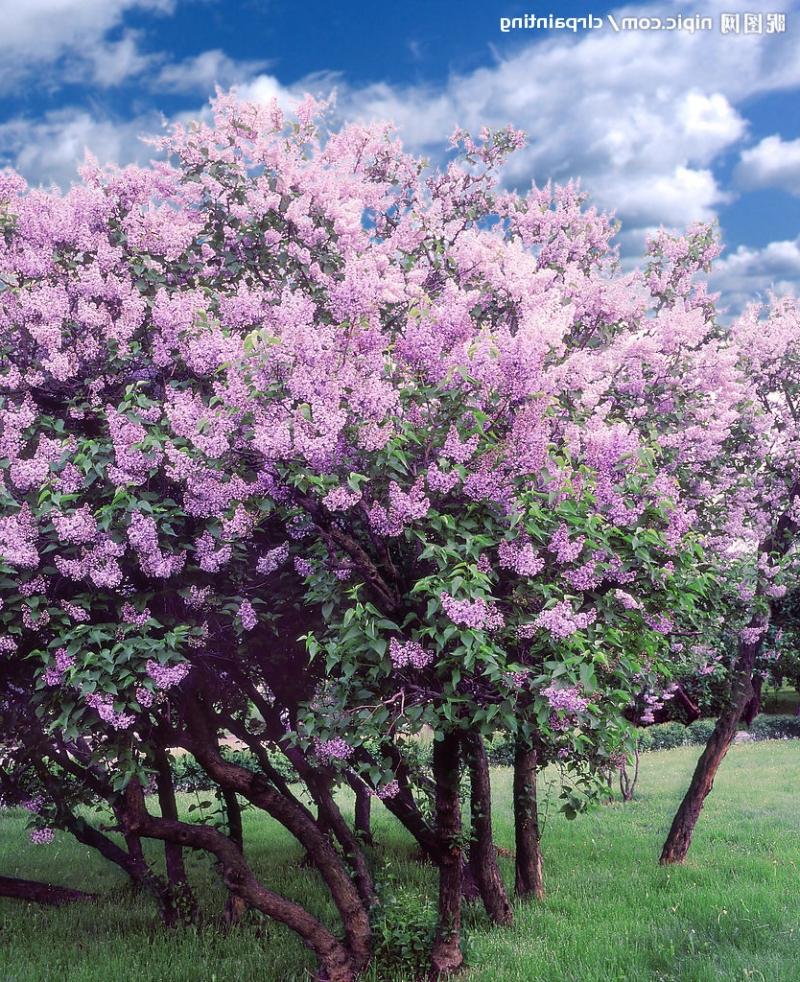 Сирень
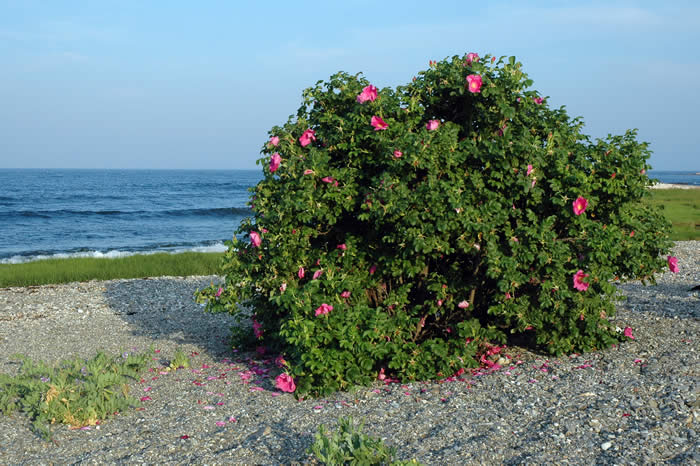 Шиповник
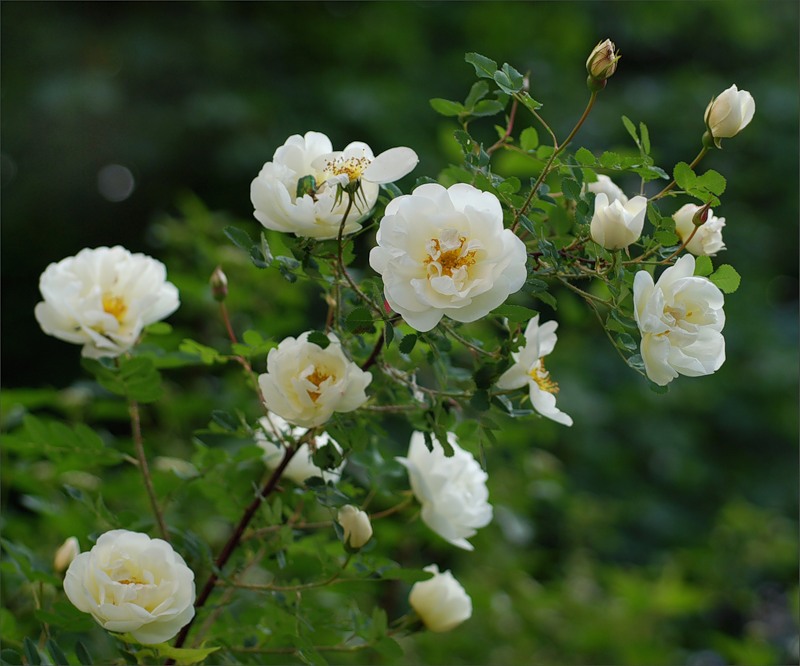 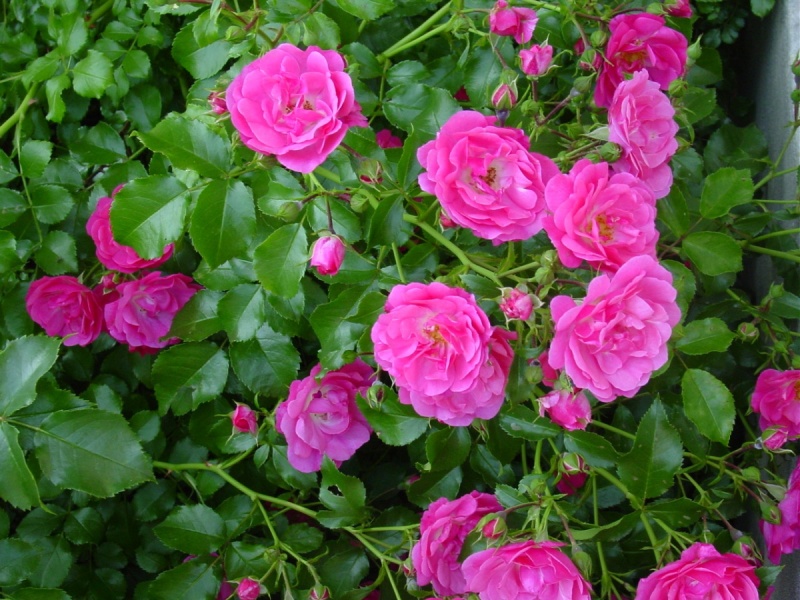 Картинки взяты из интернета